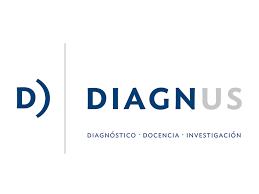 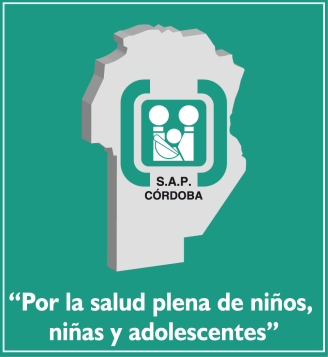 Los comités de Nefrología y Diagnóstico por Imágenes SAP Córdoba junto al Departamento de Capacitación y Docencia de Diagnus invitan a participar de la disertación sobre:
Nuevos aportes de la imagenología en patología renal perinatalDisertantes: 
Dr. Mario Pelizzari. Secretario del Comité de Diagnóstico por Imágenes SAP Cba.Dr. José  Ochoa. Director Médico de Diagnus, Centro de Diagnóstico Ultrasonográfico.Fecha: 8 de septiembre de 2016.Hora: 12:30 horas.Lugar: Espacio URDA, 9 de julio 739.No arancelado.